EGU General Assembly 2020
Session AS3.18 D3252 | EGU2020-18148
Contrasting atmospheric ozone chemical environments in China: the effectiveness of emission control strategies regionally
Zhenze Liua, Ruth M. Dohertya, Oliver Wildb, Michael Hollawayc, Fiona M. O’Connord
a School of GeoSciences, University of Edinburgh, UK
b Lancaster Environment Centre, Lancaster University, UK
c Centre for Ecology & Hydrology, Lancaster Environment Centre, Lancaster, UK
d Met Office Hadley Centre, UK
You can find me at Zhenze.liu@ed.ac.uk 

                                                                                   07 May 2020
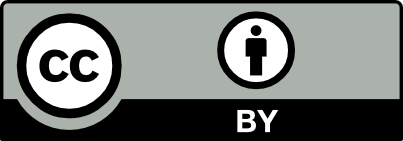 Where we look at for surface ozone pollution?Industrial regions typically with high emissions
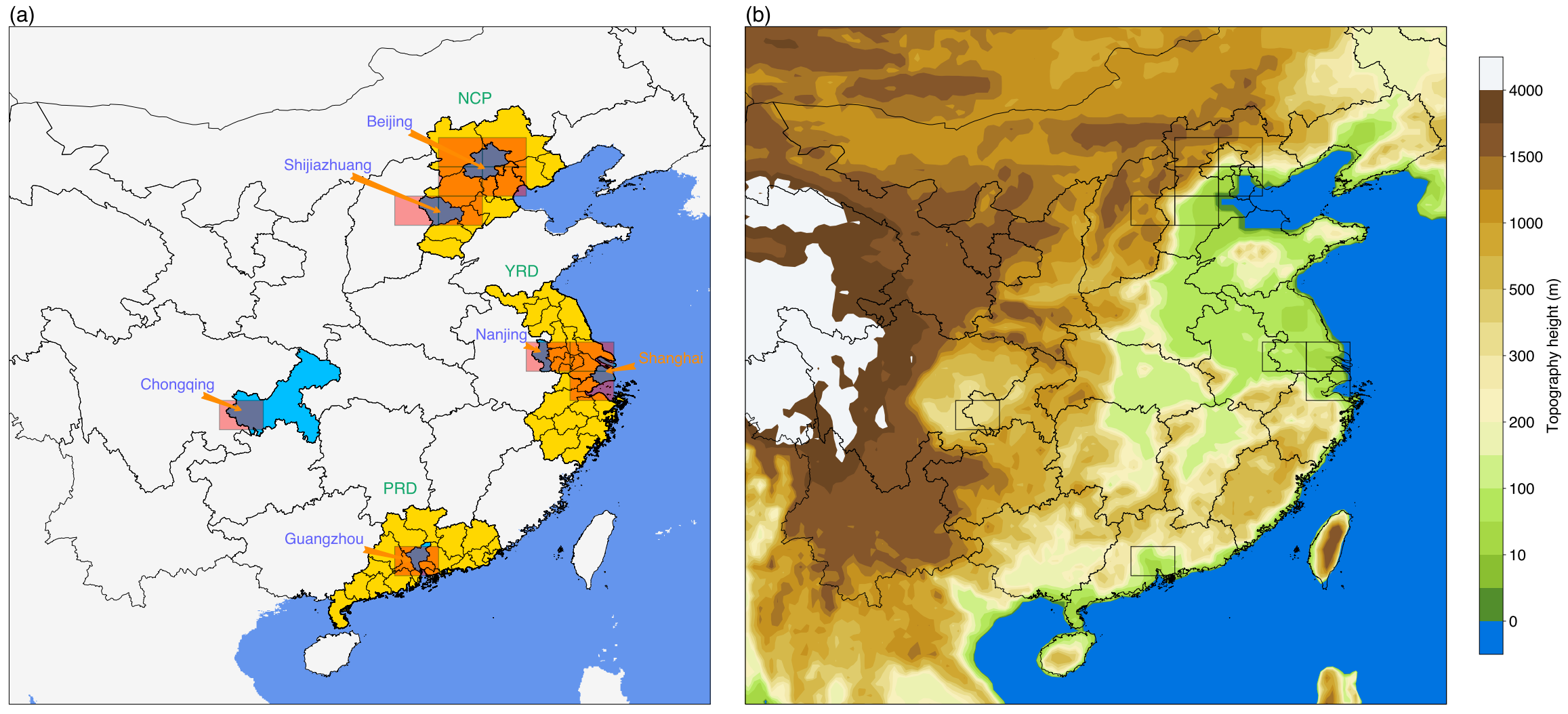 UK chemistry and aerosol model (UKCA) configurations
Improvements and adjustments
Version
Chemical schemes
Met +SST
Emissions
Add higher hydrocarbon and related reactions in the chemistry scheme 
Apply diurnal and vertical profiles to emissions
Adjust emissions from 2013 to 2016
Interactive BVOC emissions
Biomass burning emissions: GFED4
Met: 
Nudging with 
ERA-interim 
2016
Anthropogenic:
MEIC 2013 (China)
+ 
HTAP 2010 (the rest)
Vn10.6
N96 resolution
Strat-trop + 
GLOMAP aerosol scheme
Details
1.88°*1.25°
(192*145 grids)
85 layers 
( up to 85000m)
SST: Climatology
mean of 
1995-2004
84 species 
291 reactions
Add highly reactive VOC tracers as well as  related reactions and products in UKCA, including C3H6, C4H10 and lumped Toluene  
Apply sectoral emissions (pow, ind, res, tra, agr) as input in UKCA, also with diurnal and vertical profiles
Adjust anthropogenic emissions from 2013 to 2016： National scalings + Regional scalings
National scalings: apply normal scalings of SO2, NOx, NMVOC, CO, BC, OC from 2013 to 2016 to the whole China, https://doi.org/10.5194/acp-18-14095-2018 
Regional scalings: For the NCP, the YRD and the PRD, apply regional scalings of SO2, NOx, NMVOC, BC, OC in Beijing from 2013 to 2016 to these three regions separately, https://doi.org/10.5194/acp-19-6125-2019
Evaluation of the modelWe look at the diurnal profiles of surface O3 and NO2Take Beijing for example：
Averaging 3 lowest layers to look at the vertical distributions in PBL at nighttime
Underestimated O3 and highly overestimated NO2 at nighttime probably due to the shallow PBL
Overestimated O3 and lowest NO2 in the daytime, partly  contributed by coarse model grid resolutions
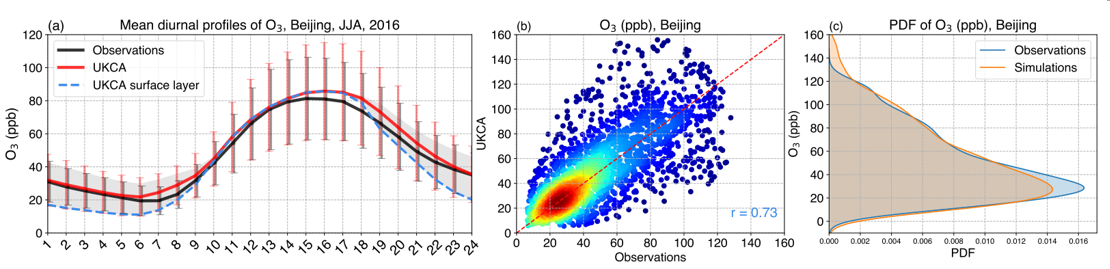 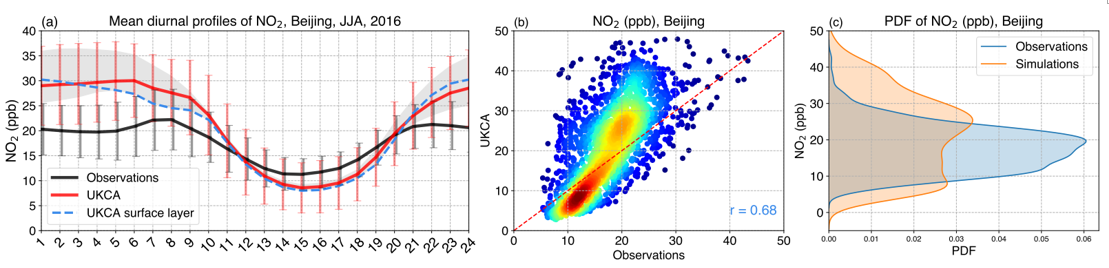 Spatial distributions of species and O3 sensitivity indicatorsIt shows the contrasting chemical environment in China!
Typically high NOx and anthropogenic VOCs in industrial regions
The YRD and the Sichuan basin have relatively high O3 concentrations.  Surface O3 levels in the PRD are low.
Most industrial regions are VOC limited, reflected by high NOx/VOC and low H2O2/HNO3 values.
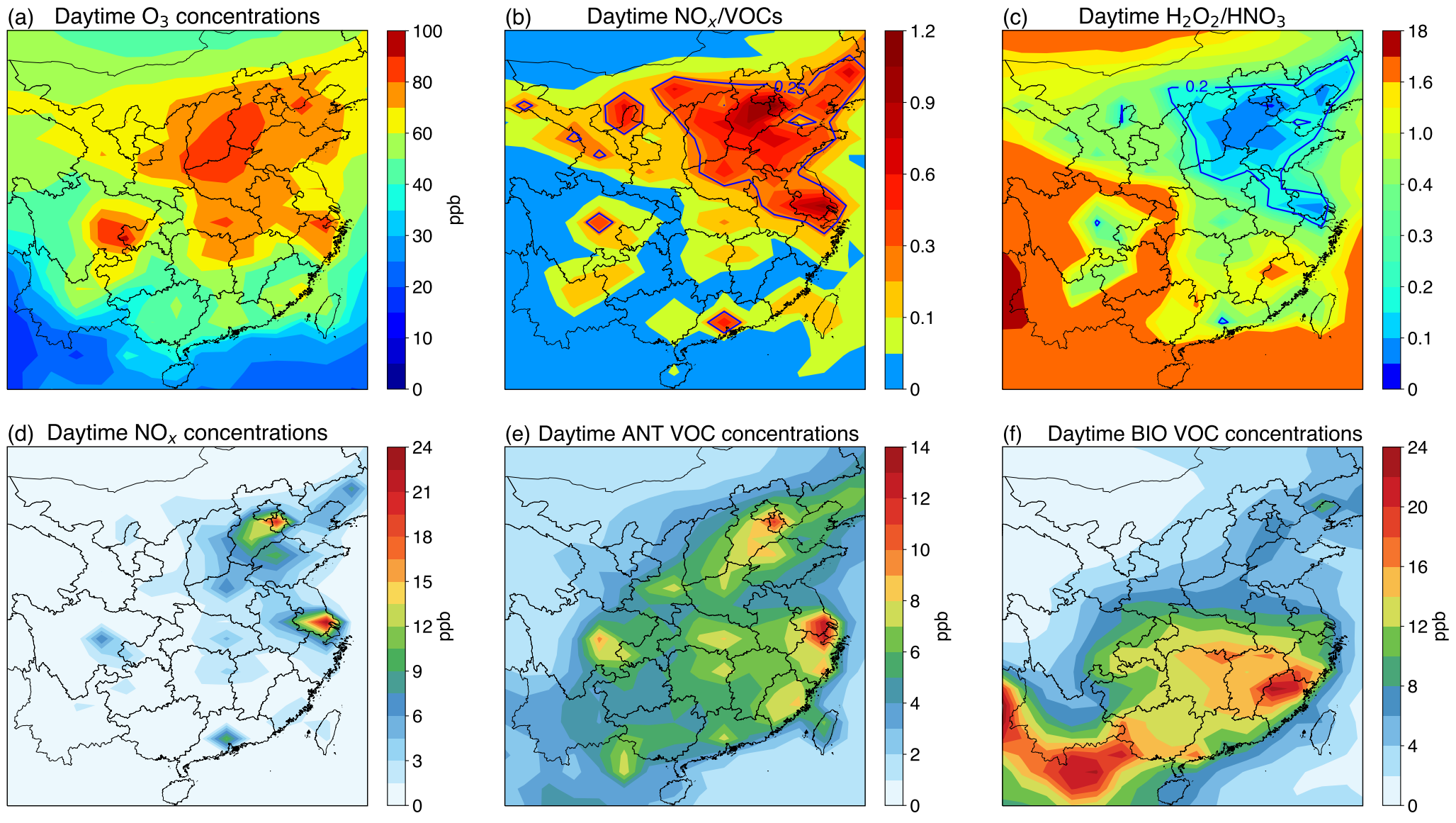 Regional O3 responses to emission scenarios
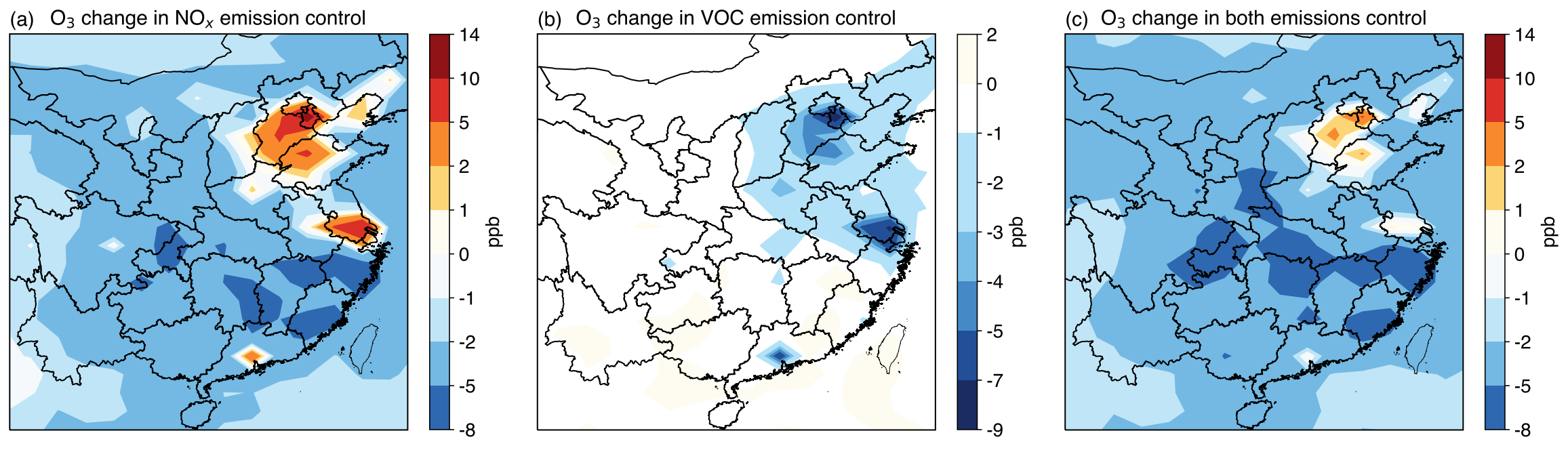 Increased O3 levels in industrial regions that are VOC limited in the NOx emission control scenario 
Decreased VOC emissions can partly offset the increased O3 in the YRD and the PRD, and more strict VOC emission controls are required for the NCP
O3 response surface
The current state of O3 concentrations are higher in the NCP, slightly lower in the YRD and lowest in PRD, but O3 levels inevitably increase when decreasing NOx emissions.
Large amount of NOx emissions should be decreased to shift from VOC limited to NOx limited. Decreasing VOC emissions have small impacts in Shijiazhuang and Chongqing.
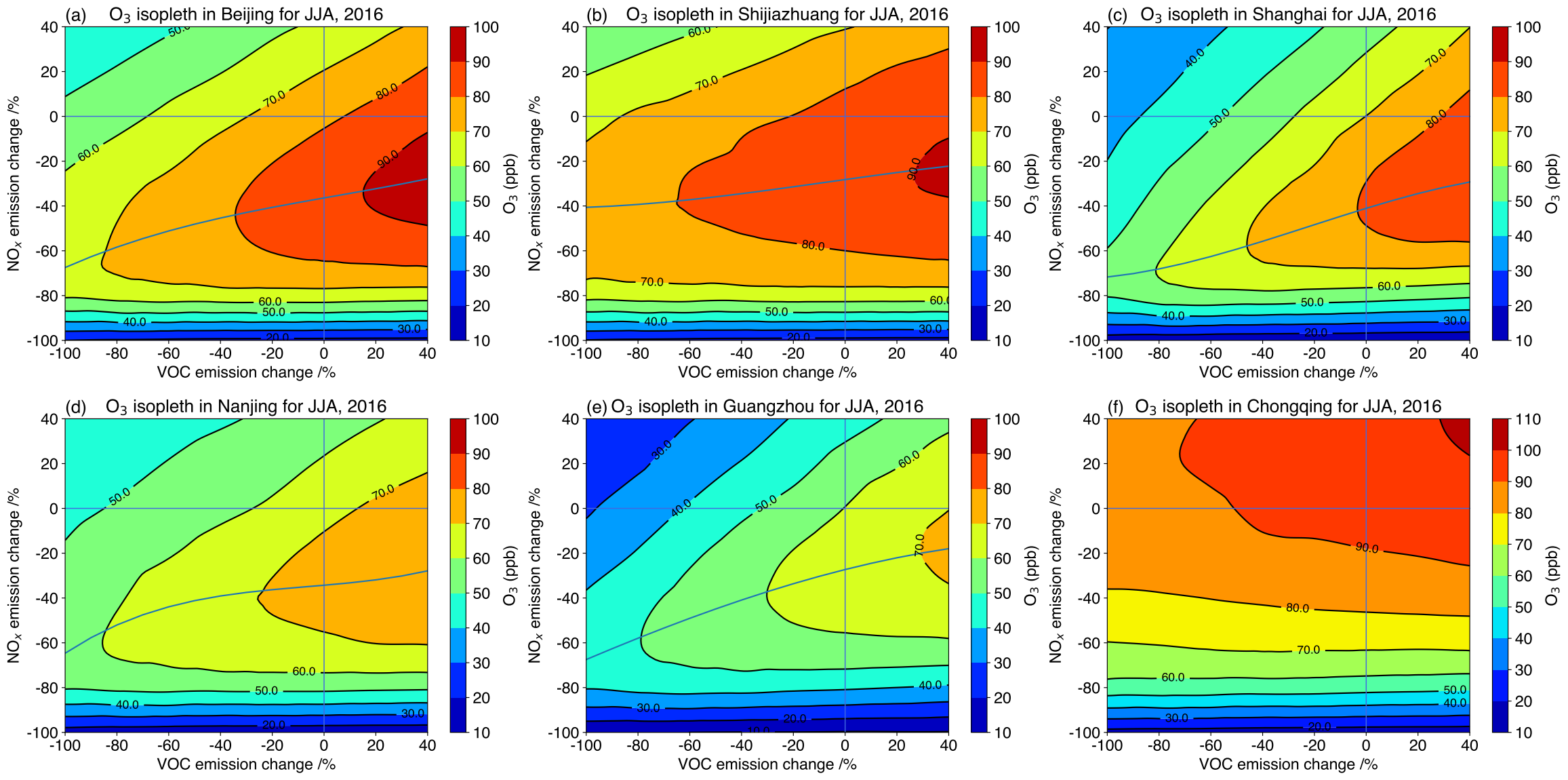 Effectiveness of emission control strategies
>60% NOx emissions should be decreased in Beijing, Shanghai and Nanjing to reduce O3 concentrations.
Combined reductions of NOx and VOC emissions make sure the decrease of O3 concentrations. 
Stronger O3 responses regionally than in continents. In general, decreased NOx emissions reduce O3 abundances in continents.
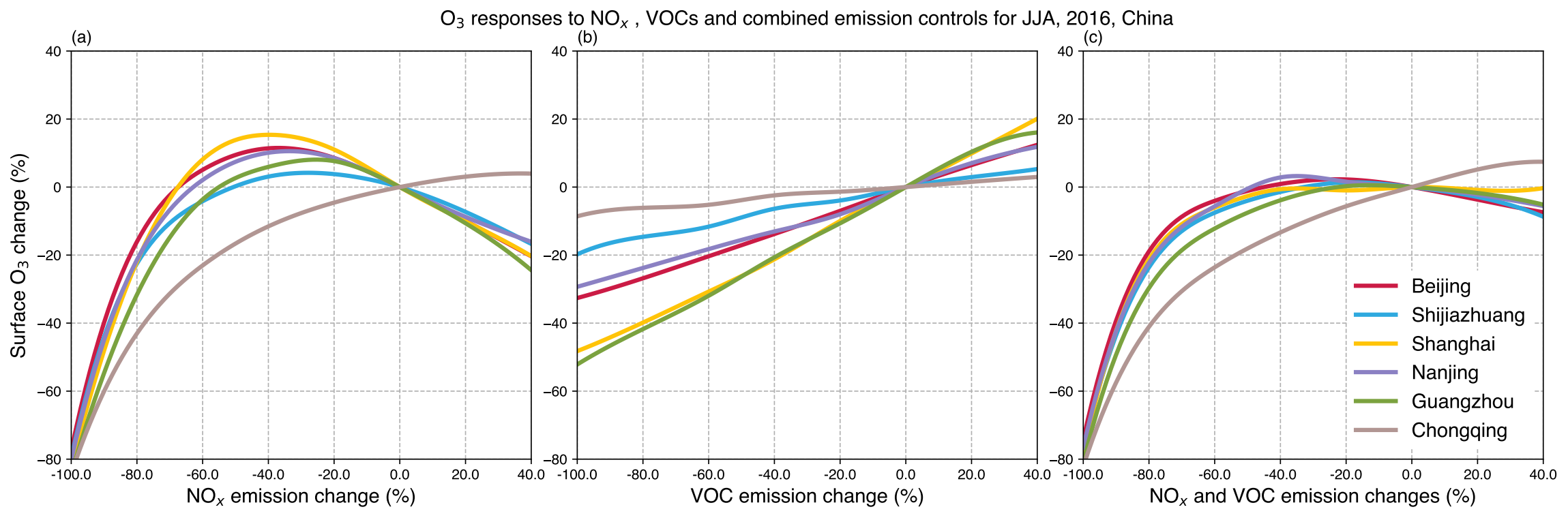 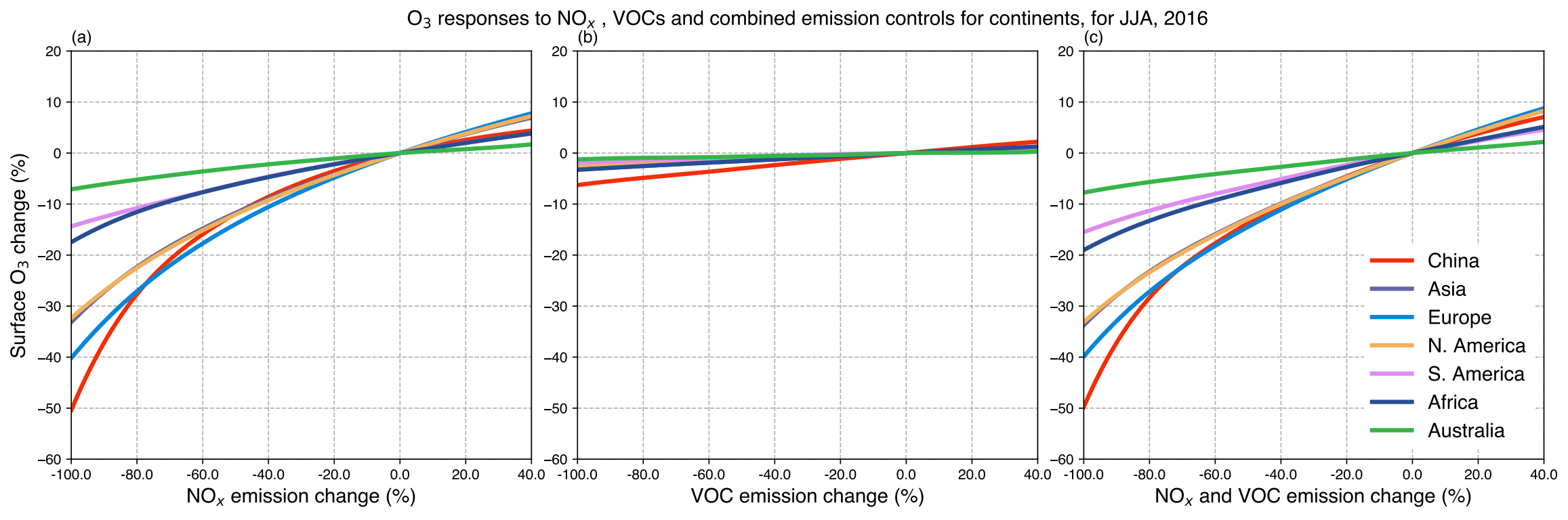